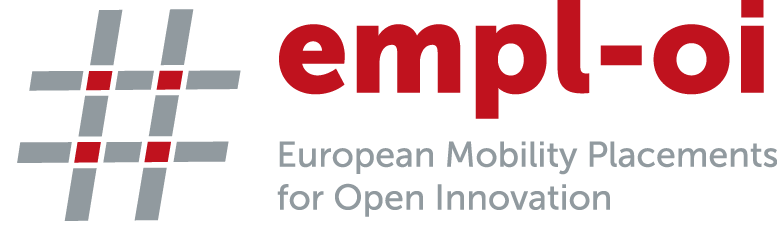 Erasmus+, Key Action 2: Strategic partnership PROJECT NUMBER: 2015-1-FR01-KA203-015261IO1: Open Online Courses on Social EntrepreneurshipLearning Material Entrepreneurship
Introduction to Entrepreneurship
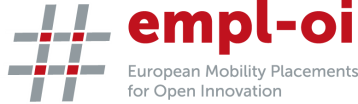 2
Introduction to Entrepreneurship
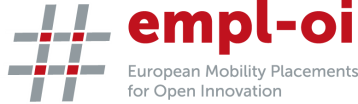 3
Introduction to Entrepreneurship
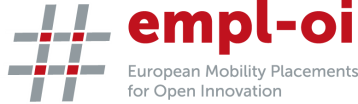 In the modern day markets, the term entrepreneur has been closely linked with economic development. 
An economic development can emerge due to several reasons, which includes:
(a) the launch of new source of procurement for raw materials or materials
(b) the introduction of a new production mechanism
(c) the introduction of a new quality of product, or a novel product
(d) the opening of new market
(e) the re-organisation of a business.
 The management of all these aspects are carried by an enterprise, and the people whose functions are to carry out these activities are called entrepreneurs (Bull  & Willard, 1993)
4
Introduction to Entrepreneurship
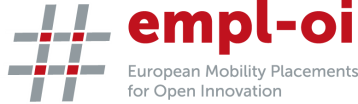 5
Definition of an Entrepreneur
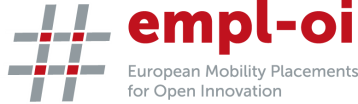 6
Characteristics of an Entrepreneur
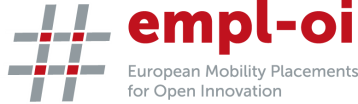 7
Traits of an Entrepreneur
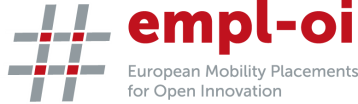 Some of the common traits of entrepreneurs are :
8
Description of Entrepreneurship
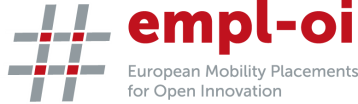 9
Definition of Entrepreneurship
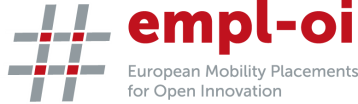 10
Types of Entrepreneurship
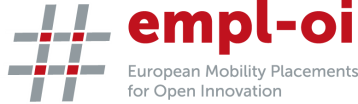 There are generally four entrepreneurial types:
11
Source: Adapted from Carsrud & Brannback, 2007)
Types of Entrepreneurship
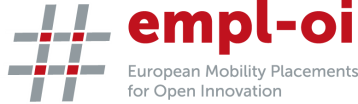 Achievement entrepreneur 

Primarily associated with the desire to achieve. 
These types of individuals are usually having an enormous amount of energy and capabilities to take charge.
They take initiatives and do not wait for things to happen. 
They often possess the leadership qualities and have a great sense of commitment and responsibility in their ventures. 
These types of individuals are good in several in several business related aspects and they try to accomplish their objectives, whilst heading their missions. (Carsrud & Brannback, 2007).
12
Types of Entrepreneurship
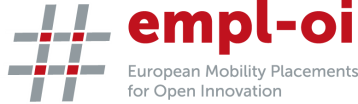 Salesman entrepreneur: 

These individuals possess skills to interact with people and have very good soft side of the management aspects. 
These people are typified for having the feelings of the consumers’ needs and wants.
They usually use the soft sales approach whilst pursuing the growth of their ventures. 
They have enormous talent for connecting with people and spend most of their time in marketing their products/services and permit other people to manage their businesses. 
These individuals therefore devote their time to understand who and how are the consumers in the market. 
They develop a proper vision for marketing and sales practices to reach wider consumer groups. (Carsrud & Brannback, 2007).
13
Types of Entrepreneurship
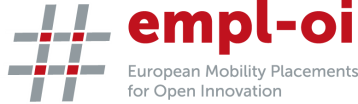 Technology entrepreneur: 

Individuals belong to this category, are generally idea developers. 
These individuals often possess great ideas 
They have the capabilities to develop innovative processes and invent novel products or services for niche markets.
As these individuals possess qualities to create several ideas they have a good analytical intelligence and take calculated risks in their ventures
Although these individuals possess good analytical intelligence to make way through several situations, however, at times their missions can become a bit idealistic. (Carsrud & Brannback, 2007).
14
Types of Entrepreneurship
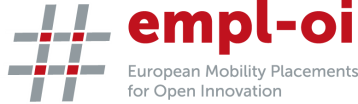 Manager: 
These types of individuals possess the qualities of taking charge of the missions.
Individuals belonging to this type of entrepreneurship are very competitive by nature but not as co-operative as one would expect in a team work. 
They are usually found to take positions of high authority, such as external investors or sometimes act as board of directors. 
They prefer to work in larger organisations than small entrepreneurial businesses. 
They seek comfort in making effective marketing strategies, but not necessary selling products or services. 
Their ways to sell are different, they employ logic and carefully thought persuasions, as mechanisms to sell their ideas. 
They have rich experiences, strong management skills and possess strength in managing existing businesses (Carsrud & Brannback, 2007).
15
Enrepreneurship Process
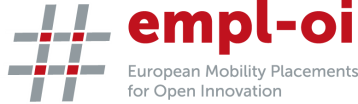 The process of entrepreneurship can be observed through the six-stage process:
16
Source: Lall & Sahai (2007, p.16)
Entrepreneurship opportunities
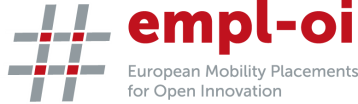 Entrepreneurship offers several opportunities and some of those opportunities are:

(a) expansion of entrepreneurial activities through the advent of the internet and the   
      explosion of e-commerce on a global scale.
(b) Integration in social and political fabrics in several emerging economies.
(c) increasing economic situations in middle income house-holds in several economies.
(d) increase in cross-border engagements and market entry mechanisms such as strategic 
      alliances, subsidiaries, joint ventures etc.
(e) evolving trends in channel structures among the developed world.
(f) increased engagements in global markets concerning social responsibility and ethics (Ramachandran & Gokila, 2012).
17
Entrepreneurship avenues
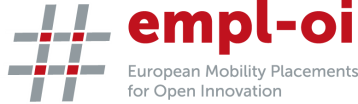 Contemporary markets offers several avenues for entrepreneurial activities:
18
Entrepreneurship challenges
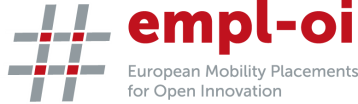 Although entrepreneurship activities are beneficial, however they come with certain challenges. Some of those challenges are mentioned herewith:
Source: Adapted from Ramachandran & Gokila (2012).
19
Entrepreneurship challenges
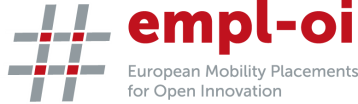 In addition, to the previously mentioned challenges, there are also some other challenges commonly found in entrepreneurship
20
Source: Adapted from Ramachandran & Gokila (2012).
References
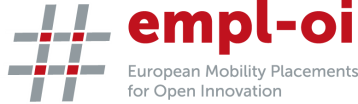 Baumol, W. J. (1968). Entrepreneurship in economic theory. The American economic review, 58(2), 64-71.
 
Bull, I., & Willard, G. E. (1993). Towards a theory of entrepreneurship. Journal of business venturing, 8(3), 183-195.
 
Cantillon, R. (1775). The circulation and exchange of goods and merchandise. Chapter 13 of Higgs, H. (Ed), Essai sur la Nature du Commerce en Général, Macmillan, London.
 
Carsrud, A. L., & Brännback, M. (2007). Entrepreneurship: Greenwood Guides to Business. Westport, USA: Greenwood Press.
 
Christensen, P. V., Ulhøi, J. P., & Madsen, H. (2000). The entrepreneurial process in a dynamic network perspective: a review and future directions for research. LOK Working Paper No. 6-2000, Copenhagen: LOK Research Center.
 
Gartner, W. B. (1988). Who is the entrepreneur? Is the wrong question. In American Journal of Small Business; Spring, 88, 12(4), 11-32.
21
References
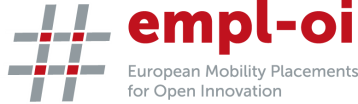 Gartner, W. B., Shaver, K. G., Gatewood, E., & Katz, J. A. (1994). Finding the entrepreneur in entrepreneurship. (Editorial), Entrepreneurship Theory and Practice. 18(3), 5-9.  

Hamilton, R. T., & Harper, D. A. (1994). The entrepreneur in theory and practice. Journal of economic Studies, 21(6), 3-18.

Kuratko, D. F. (2016). Entrepreneurship: Theory, process, and practice. Tenth Edition, Boston, USA: Cengage Learning.

Lall, M., & Sahai, S. (2008). Entrepreneurship. Second Edition, New Delhi, India: Excel Books.
 
Leibenstein, H. (1968). Entrepreneurship and development. The American Economic Review, 58(2), 72-83.

Nandram, S. S., & Samsom, K. J. (2006). The spirit of entrepreneurship: Exploring the essence of entrepreneurship through personal stories. Berlin: Springer.
22
References
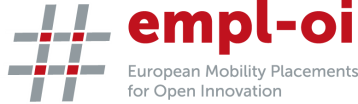 Pendergast, W. R. (2003). Entrepreneurial Contexts and Traits of Entrepreneurs. Proceedings Teaching Entrepreneurship to Engineering students, Engineering conferences international, Monterey, CA, USA.

Ramachandran, K. K., & Gokila, R. (2012). International Entrepreneurship—Opportunities and Challenges. In Creativity, Innovation and Entrepreneurship, Jerinabi, U., & Santhi, P. (Eds), New Delhi, India: Allied Publishers Private Limited, pp, 21- 25.

Schumpeter, J. A. (1976). Capitalism, Socialism and Democracy. Fifth Edition, London: George Allen & Unwin.

 Stevenson, H. H., & Jarillo, J. C. (1990). A paradigm of entrepreneurship: Entrepreneurial management. Strategic Management Journal. 11(15), 17-27.
23